ИЗ СТУДЕНТОВ В МИНИСТРЫ
Выполнили: Ермакова Т., Малютина Е.
Научный руководитель: доц., к.м.н. Гомбоева А.Ц.
Цель исследования:
Изучение страниц жизни человека, заслуживающего особого внимания к своей личности.
Задачи:
Рассказать о выпускнике нашего ВУЗа - о министре здравоохранения республики Бурятия В.В. Кожевникове;

На его примере продемонстрировать молодым людям возможность карьерного роста, успешной жизнедеятельности  после получения образования в нашем ВУЗе;
Материалы и методы:
Материалы фонда кафедры биохимии;
Фотоматериалы;
Сборники научных трудов и конференций;
Интернет ресурсы;
Личную беседу;
В.В. Кожевников министр здравоохранения республики Бурятия.
Врач высшей категории;
Доктор медицинских наук;
"Заслуженный врач Республики Бурятия»;
 "Заслуженный врач Российской Федерации»
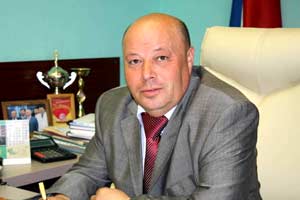 Средняя школа № 2 г. Улан-Удэ
ЧГМИ
Староста кружка 1984-1985 гг.
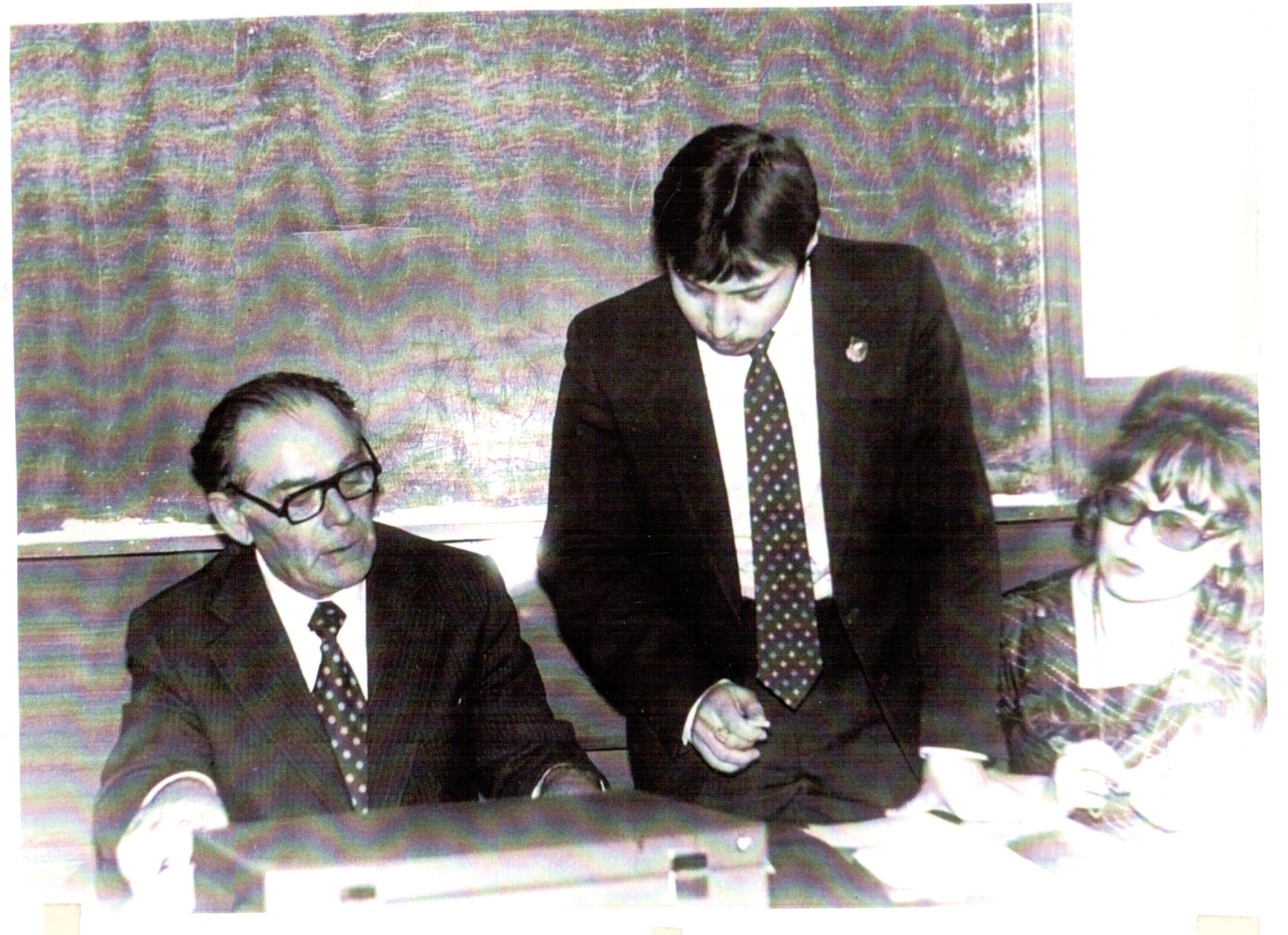 Ростовский Государственный Университет
Диссертации:
Кандидатская диссертация: «Современные проблемы оптимизации медицинской помощи сельскому населению Республики Бурятия (социально-гигиеническое исследование)» (1990 год.)
Докторская диссертация: «Научное обоснование системы приоритетов и выбора технологий стратегического управления региональным здравоохранением (на примере Республики Бурятия)» (2007 год).
СПИД-центр
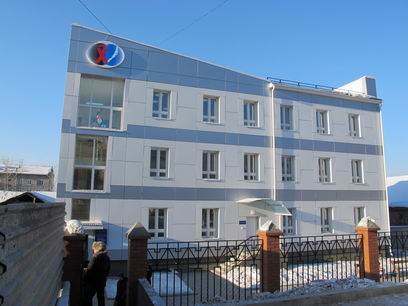 В. Кожевников и Н. Дроздов
Движение - лучшее лекарство!
Турнир памяти Кучинского
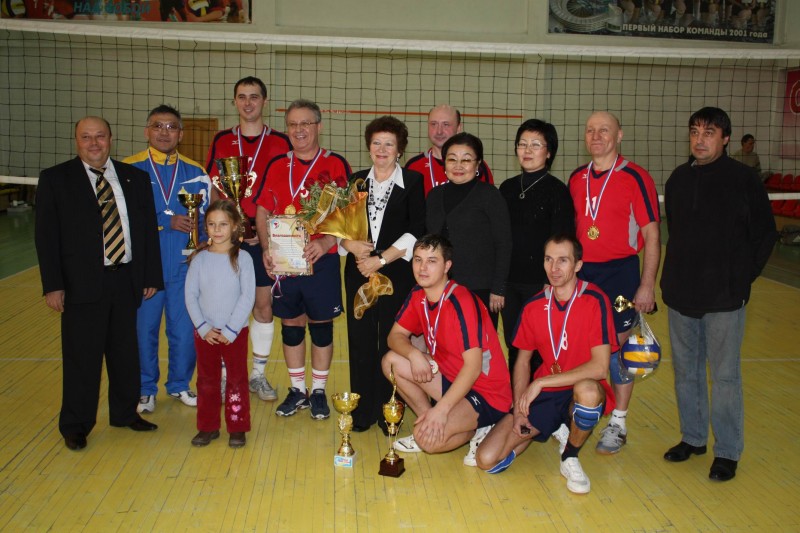 Валерий Вениаминович является кадровым донором
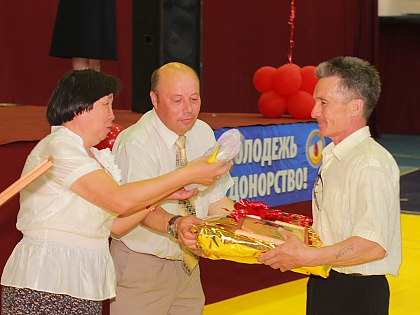 Здравоохранение РБ в надёжных руках!
На встрече с П. Астаховым
Валерий Вениаминович Кожевников.
Вывод:
Читинская Государственная медицинская академия предоставляет равные возможности для качественного и достойного образования, которое в последующем, позволяет состояться в профессии, науке и жизни.
Благодарим за внимание!